John 5:1-9
September 5-6, 2015
Calvary Chapel of El Paso
Troubled Waters…Hope for Sinners
John 5:1
After this there was a feast of the Jews; and Jesus went up to Jerusalem.
John 5:2
Now there is at Jerusalem by the sheep market a pool, which is called in the Hebrew tongue Bethesda, having five porches.
John 5:3
In these lay a great multitude of impotent folk, of blind, halt, withered, waiting for the moving of the water.
John 5:4
For an angel went down at a certain season into the pool, and troubled the water: whosoever then first after the troubling of the water stepped in was made whole of whatsoever disease he had.
John 5:5
And a certain man was there, which had an infirmity thirty and eight years.
John 5:6
When Jesus saw him lie, and knew that he had been now a long time in that case, he saith unto him, Wilt thou be made whole?
John 5:7
The impotent man answered him, Sir, I have no man, when the water is troubled, to put me into the pool: but while I am coming, another steppeth down before me.
John 5:8
Jesus saith unto him, Rise, take up thy bed, and walk.
John 5:9
And immediately the man was made whole, and took up his bed, and walked: and on the same day was the sabbath.
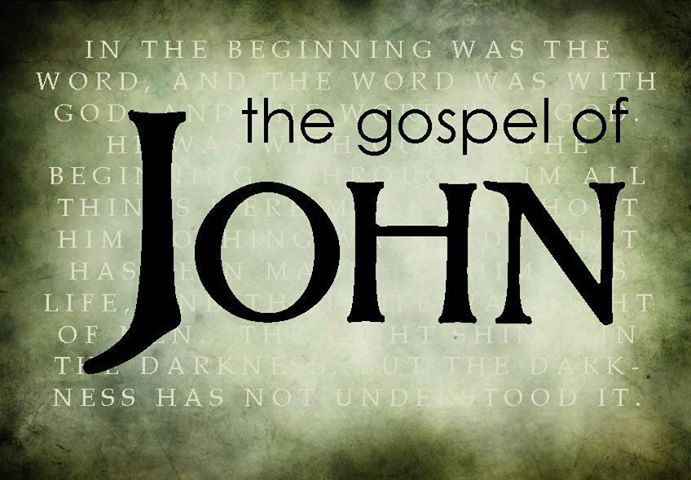 John 5:17
But Jesus answered them, My Father worketh hitherto, and I work.
John 5:18
Therefore the Jews sought the more to kill him, because he not only had broken the sabbath, but said also that God was his Father, making himself equal with God.
John 5:26
For as the Father hath life in himself; so hath he given to the Son to have life in himself;
John 5:1
After this there was a feast of the Jews; and Jesus went up to Jerusalem.
John 5:2
Now there is at Jerusalem by the sheep market a pool, which is called in the Hebrew tongue Bethesda, having five porches.
John 5:3
In these lay a great multitude of impotent folk, of blind, halt, withered, waiting for the moving of the water.
John 5:4
For an angel went down at a certain season into the pool, and troubled the water: whosoever then first after the troubling of the water stepped in was made whole of whatsoever disease he had.
Deuteronomy 16:16a
Three times in a year shall all thy males appear before the LORD thy God in the place which he shall choose;
Deuteronomy 16:16b
in the feast of unleavened bread, and in the feast of weeks, and in the feast of tabernacles: and they shall not appear before the LORD empty:
1 Corinthians 5:7
Purge out therefore the old leaven, that ye may be a new lump, as ye are unleavened. For even Christ our passover is sacrificed for us:
1 Corinthians 5:8
Therefore let us keep the feast, not with old leaven, neither with the leaven of malice and wickedness; but with the unleavened bread of sincerity and truth.
Job 10:1
My soul is weary of my life; I will leave my complaint upon myself; I will speak in the bitterness of my soul.
Psalm 31:10
For my life is spent with grief, and my years with sighing: my strength faileth because of mine iniquity, and my bones are consumed.
Psalm 69:1
Save me, O God; for the waters are come in unto my soul.
Psalm 69:2
I sink in deep mire, where there is no standing: I am come into deep waters, where the floods overflow me.
Psalm 69:3
I am weary of my crying: my throat is dried: mine eyes fail while I wait for my God.
John 5:5
And a certain man was there, which had an infirmity thirty and eight years.
John 5:6
When Jesus saw him lie, and knew that he had been now a long time in that case, he saith unto him, Wilt thou be made whole?
John 5:7
The impotent man answered him, Sir, I have no man, when the water is troubled, to put me into the pool: but while I am coming, another steppeth down before me.
John 5:8
Jesus saith unto him, Rise, take up thy bed, and walk.
John 5:9
And immediately the man was made whole, and took up his bed, and walked: and on the same day was the sabbath.
Luke 19:10
For the Son of man is come to seek and to save that which was lost.
2 Corinthians 5:17
Therefore if any man be in Christ, he is a new creature: old things are passed away; behold, all things are become new.
John 8:36
If the Son therefore shall make you free, ye shall be free indeed.
Exodus 14:13
And Moses said unto the people, Fear ye not, stand still, and see the salvation of the LORD, which he will shew to you to day: for the Egyptians whom ye have seen to day, ye shall see them again no more for ever.
Exodus 14:14
The LORD shall fight for you, and ye shall hold your peace.
Matthew 19:26
But Jesus beheld them, and said unto them, With men this is impossible; but with God all things are possible.
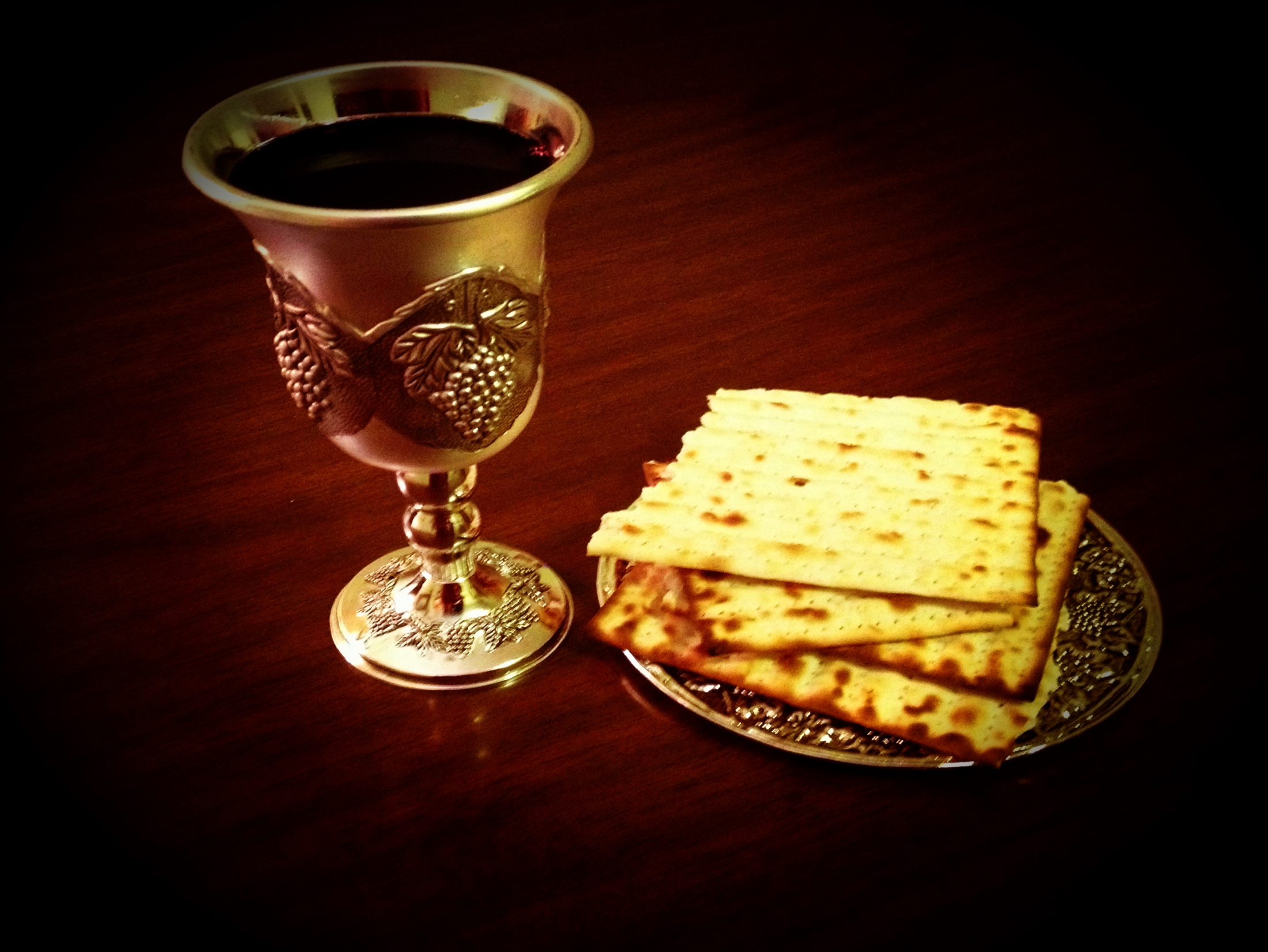